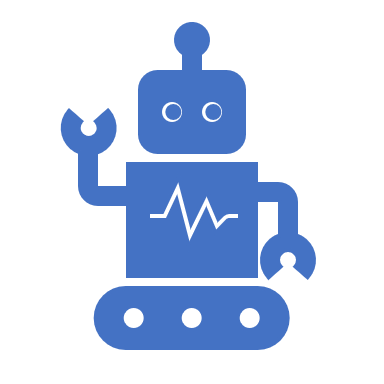 Digitális kultúra 5-6.osztály
Babarczi Éva
Scratch alapok 3.
2023. 07. 14.
Babarczi Éva
Szereplő irányítása nyilakkal:
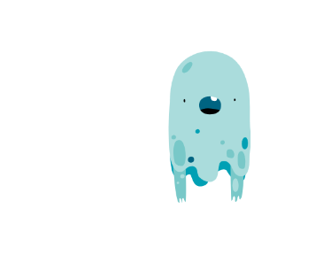 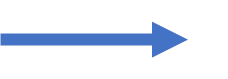 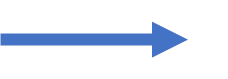 2023. 07. 14.
Babarczi Éva
Nézzük át az elmozdulás milyen tengelyen történik!
Koordináta rendszert hívjuk segítségül :
Fel és a le mozgás az y tengelyen történik,
míg a jobbra-balra a X tengelyen.
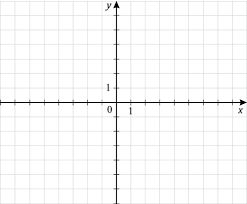 2023. 07. 14.
Babarczi Éva
1. Válasszunk egy szereplőt!
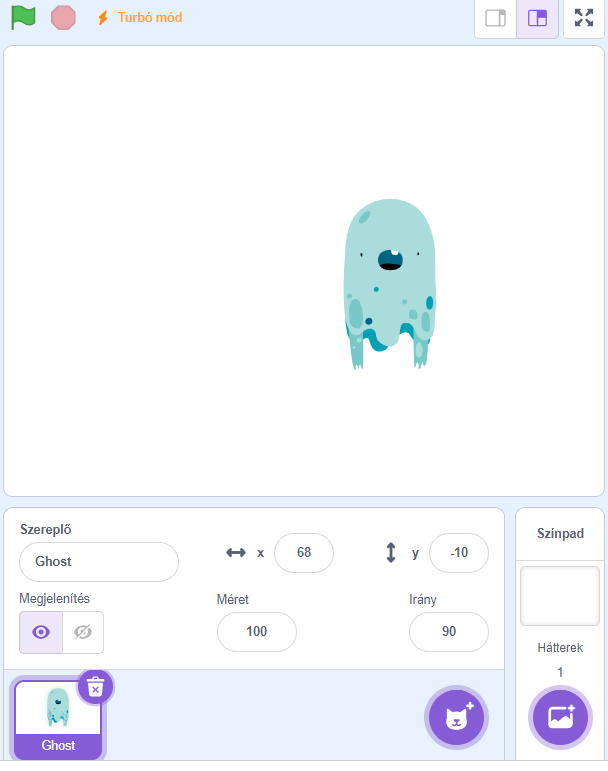 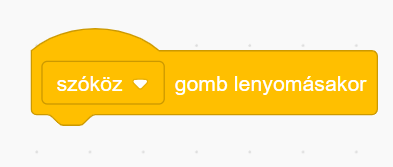 2. Esemény



Majd állítsuk át, hogy ne a szóköz  
gomb lenyomására mozogjon a szereplő,
hanem  a felfelé nyílra
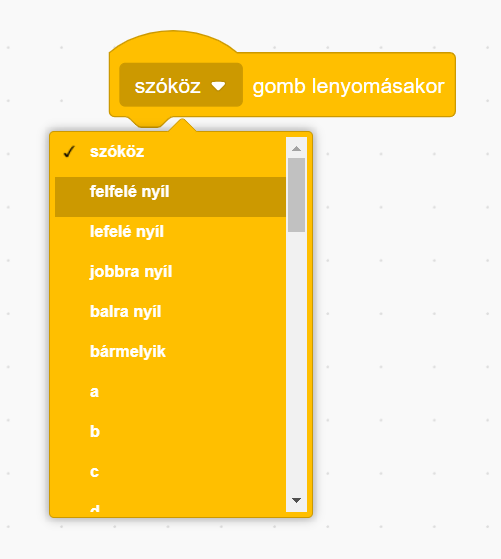 2023. 07. 14.
Babarczi Éva
Mozgás y tengely mentén fel és le
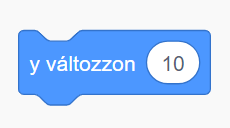 Mozgás
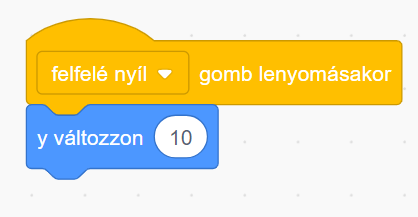 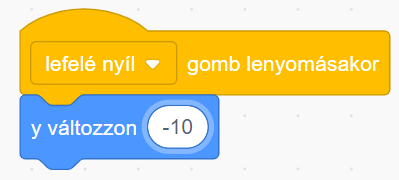 És készítsünk még egy blokkot, de az a lefelé gombra hivatkozzon, de állítsuk át -10 –re, hisz lefelé szeretnék mozgatni.
2023. 07. 14.
Babarczi Éva
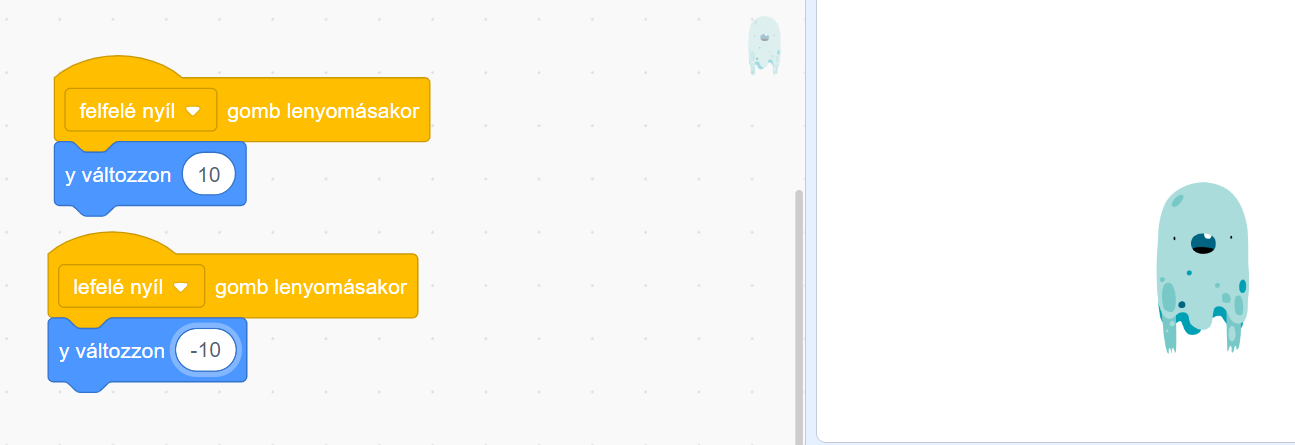 2023. 07. 14.
Babarczi Éva
Mozgás x tengely mentén jobbra és balra, hasonló mint az előbb, csak most a jobbra nyilat és a balra nyilat kell kiválasztani a legördülő listából:
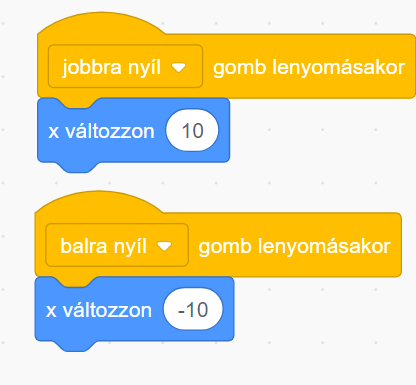 2023. 07. 14.
Babarczi Éva
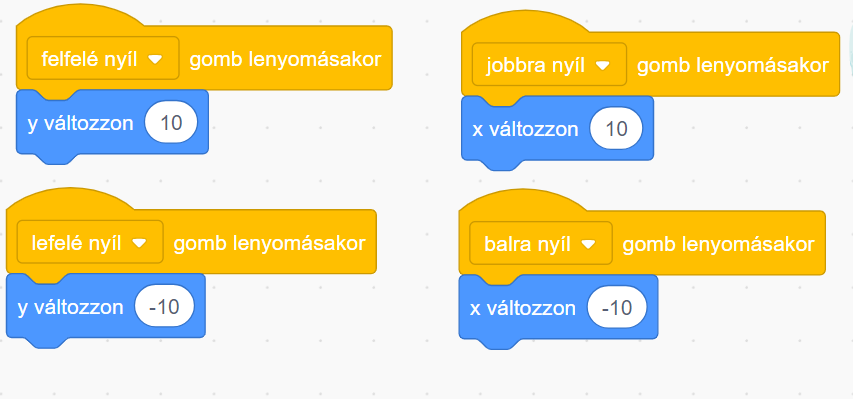 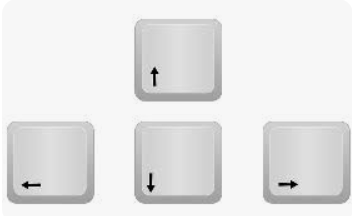 Próbáld ki a billentyűzeteden található nyilak lenyomásával!
2023. 07. 14.
Babarczi Éva
Az előbbi mozgássor, fel, le, jobbra és balra feltételes ciklussal is megoldható Ha….., akkor….Nézzük át ezt a lehetőséget is  !
7/14/2023
Babarczi Éva
Amikor a feltétel teljesül, akkor hajtsa végre a program lefutását….FELTÉTELES CIKLUS
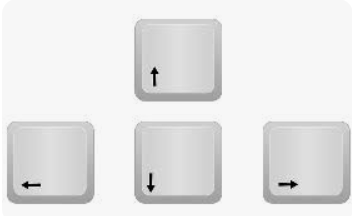 Ha lenyomom a                             felfelé mutató billentyűgombot , 


akkor a  szereplő mozduljon el, felfelé mozogjon!
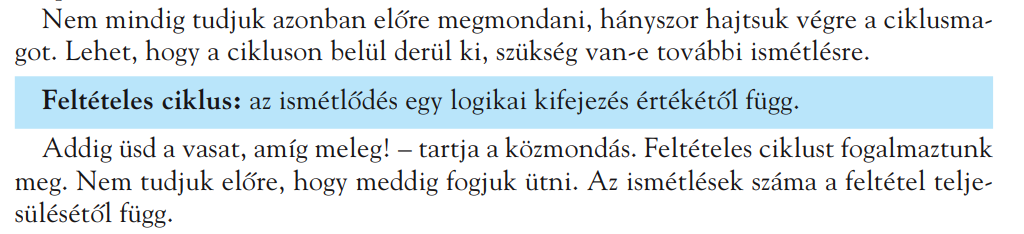 2023. 07. 14.
Babarczi Éva
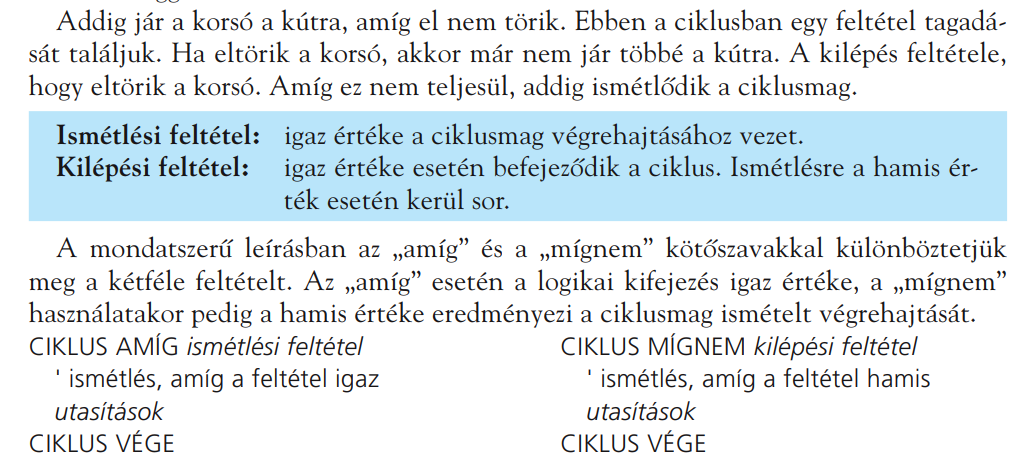 2023. 07. 14.
Babarczi Éva
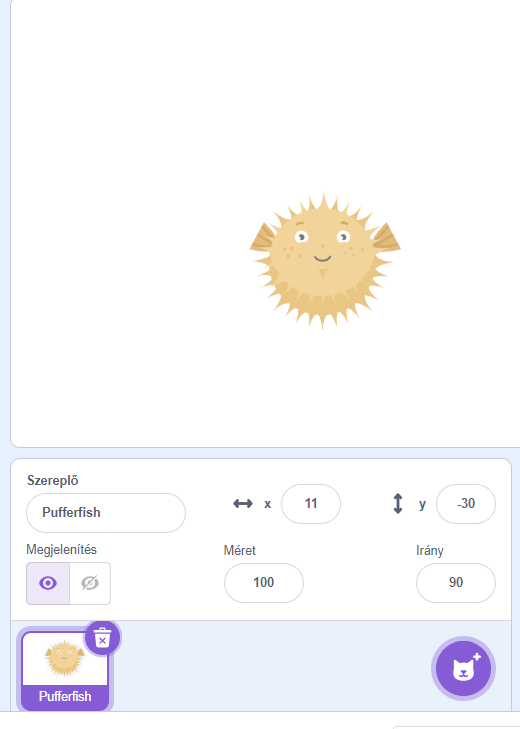 Kezdjünk bele a program megírásába!
Keress egy új szereplőt ,
 én a Pufferfish –t választottam
2023. 07. 14.
Babarczi Éva
Vezérlés menüben találunk is rá megfelelő blokkot:
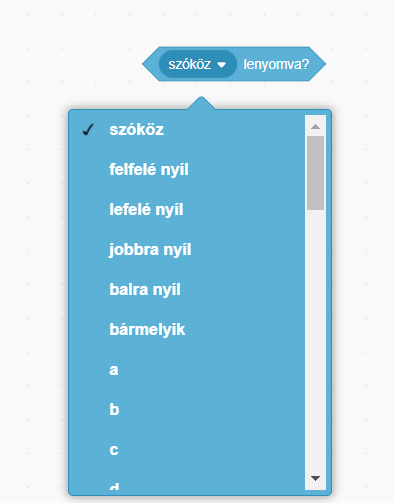 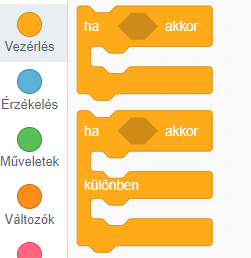 Itt pedig be kell állítani, ha a felfelé gombot megnyomom, akkor….
Ezt a parancsot az ÉRZÉKELÉS menüben találod , így néz ki
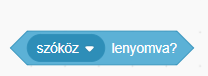 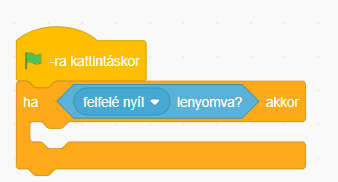 Húzd ide!
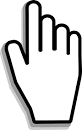 2023. 07. 14.
Babarczi Éva
Felfelé mozgásnál a y tengely mentén mozgunk, emlékszel az előbbi programra?
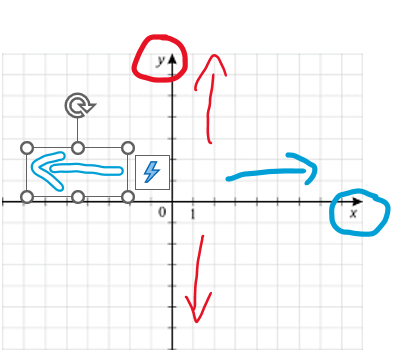 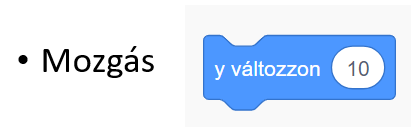 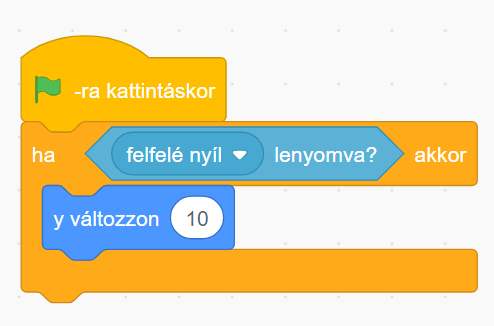 2023. 07. 14.
Babarczi Éva
Most már nincs más dolgunk, mint a többi irányra is elkészíteni ezt a blokkot! Ennek van egy gyors módszere, az előbbi blokk lemásolása (Duplikálása)
Jobb egérrel kattints az előbb megírt blokkra és válaszd a duplikálás lehetőségét!
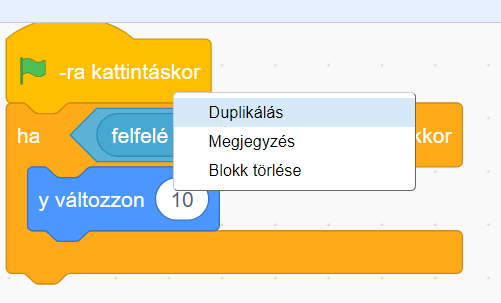 2023. 07. 14.
Babarczi Éva
Másolás után , már csak a kívánt 
Nyomógombot kell beállítanod, pont úgy mint az előbb!
Nyisd le a pici háromszögnél é s válaszd a lefelé nyilat!
Majd mivel az elmozdulás lefelé történik , így az y értékét -10 re állítsd! 
Készen is vagyunk az Y tengely menti mozgással! 
Jöhet a balra –jobbra mozgás, az X tengelyen való mozgás! 
Tudod, duplikálás és az értékek átírása jön ismét  !
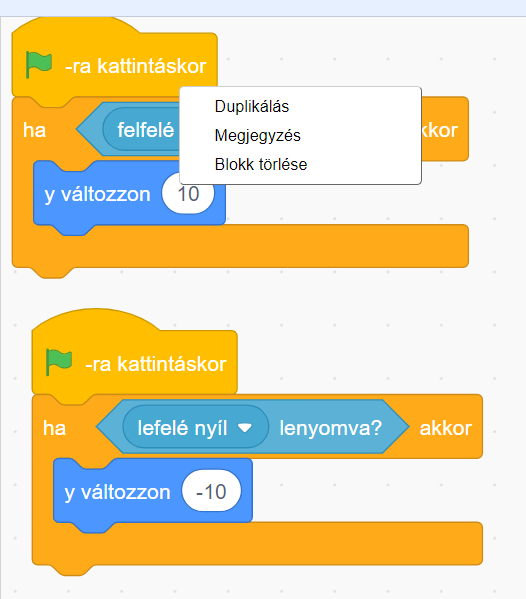 2023. 07. 14.
Babarczi Éva
Ne feledd az y változzon-t dobd ki és , húzd be helyette a Mozgás menüből a x változzon!
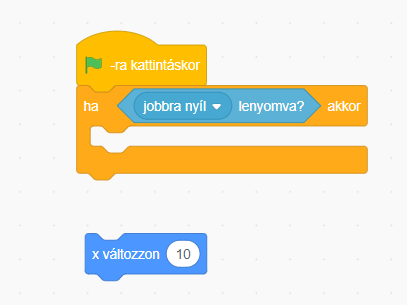 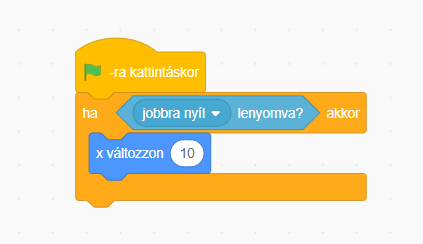 2023. 07. 14.
Babarczi Éva
Itt tartunk eddig! Ellenőrizd a munkád a kép alapján!
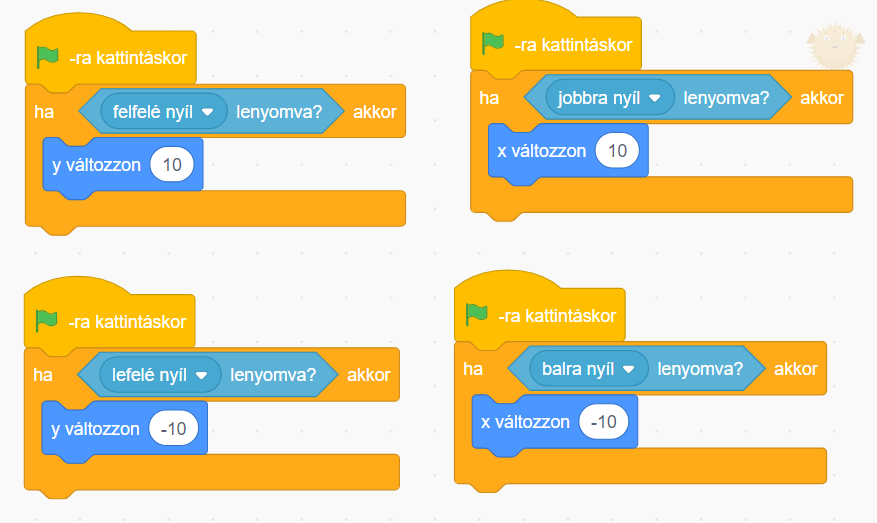 2023. 07. 14.
Babarczi Éva
Fűzzük össze a kész blokkokat !
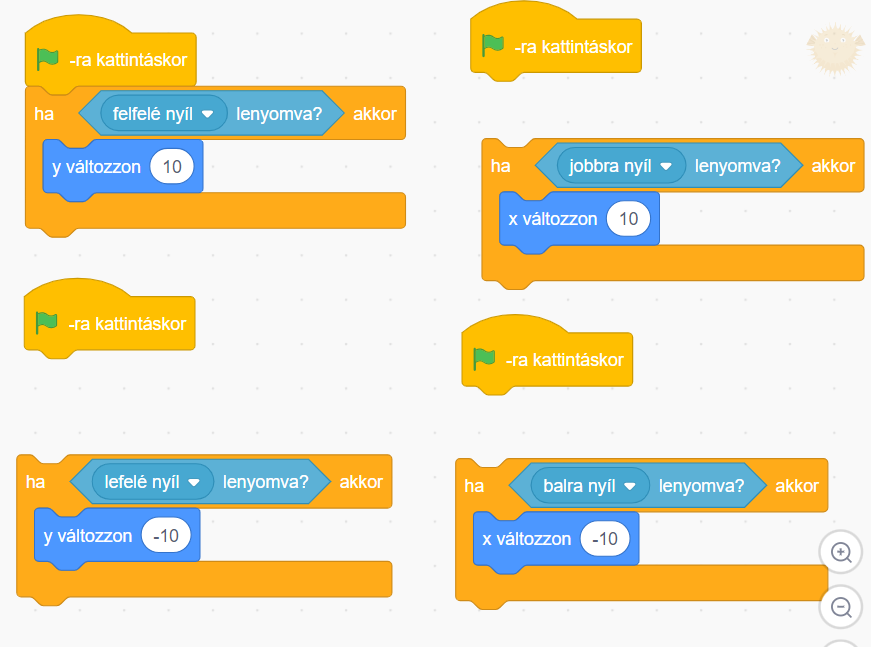 De ez csak akkor lehetséges,
ha a 2.-3.-és 4.blokkból , 
kivesszük  a                       
Eseményt!
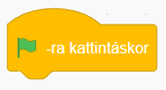 2023. 07. 14.
Babarczi Éva
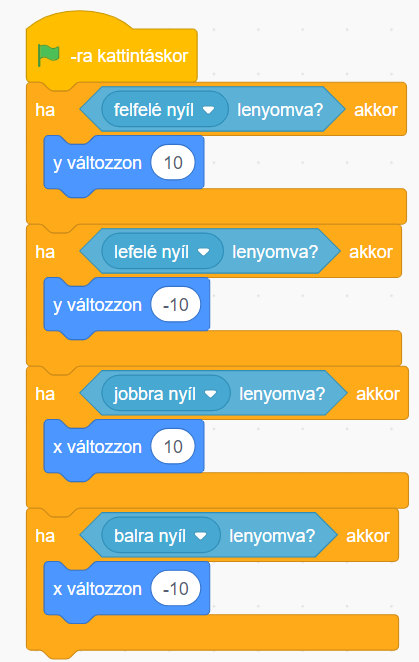 Összefűzött blokkok!Ellenőrizd a kép alapján , az általad megírt programot!
2023. 07. 14.
Babarczi Éva
Ha most ki akarjuk próbálni a programot, akkor még nem működik.Vajon miért????
Mert még egy sor utasítás hiányzik belőle, még pedig az Eseményekben 
Található                                       parancs. 



Illeszd be ezt a mindig parancsot zászló alá!
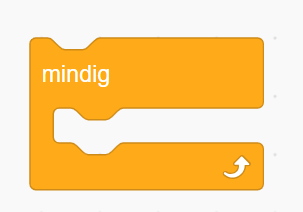 2023. 07. 14.
Babarczi Éva
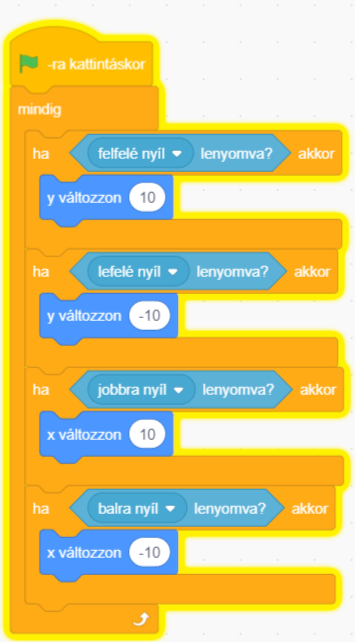 Elkészültünk!Kattints a zászlóra és a nyilakkalirányítsd a gömbhaladat!
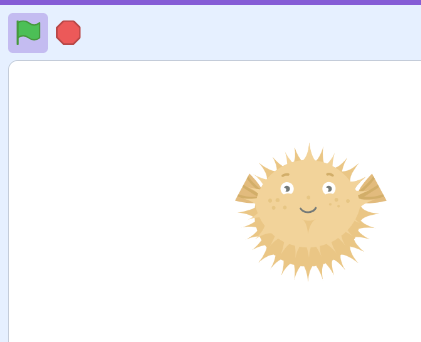 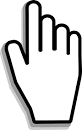 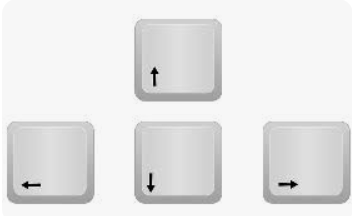 2023. 07. 14.
Babarczi Éva
Ha van kedved, tovább fejlesztheted a programot!Pl. Rajzolj vagy tölts fel háttérnek egy labirintust  és már is készítettél egy játékot  !
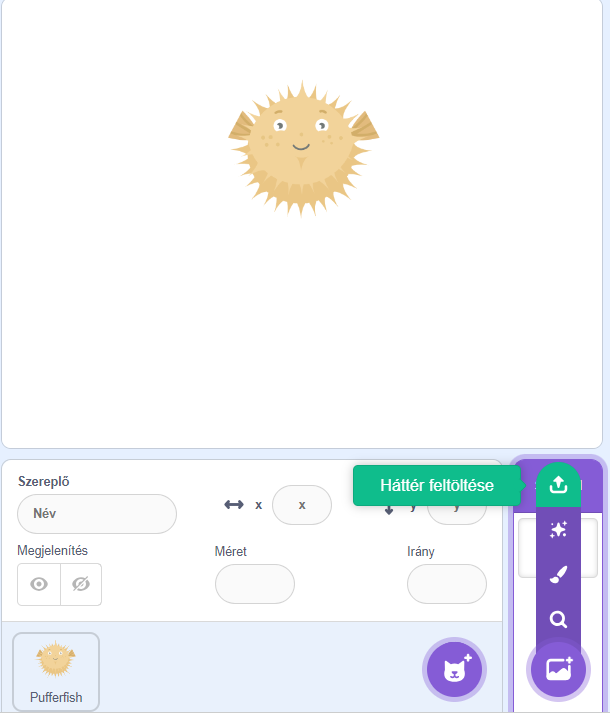 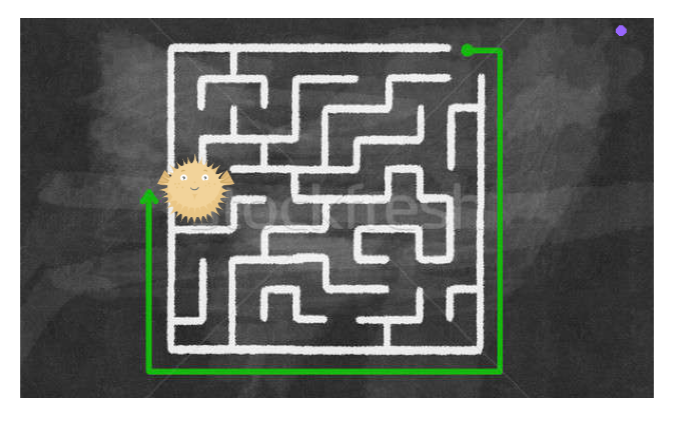 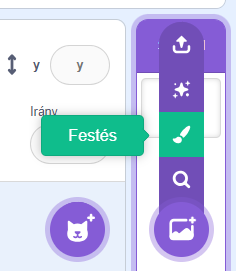 2023. 07. 14.
Babarczi Éva
Szereplő méretének módosítása, hogy elférjen a labirintusban  !
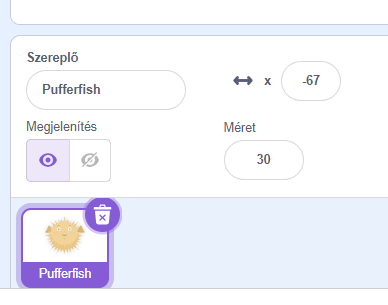 Ha beállítottad a méretet, akkor a szereplőt fogd meg az egérrel és húzd a labirintus kiindulási pontjára  és kezdődhet a játék!
2023. 07. 14.
Babarczi Éva